Sputum specimen collection
Definition
Sputum specimen is a sample of mucous secretion from bronchi and lungs.

INDICATION:
1. Pneumonia.
2. Lung abscess.
Contraindications
1. Hemoptysis.
2. Acute respiratory distress.
3. Unstable cardiovascular status, (arrhythmias, angina).
4. Hypoxia.
5. Fractured ribs or other chest trauma
6. Recent eye surgery.
N.B:
Sputum from your lungs is usually thick and sticky.
 Saliva comes from your mouth and is watery and thin. Do not collect saliva.
Equipment:
1. Spatula.
2. Swap.
3. Disposable gloves. 
4. Labeled specimen container.
5. Laboratory request form
Equipment:
Samples will be rejected if they are:
1. Unlabeled - all specimens must have a unique patient identifier.
2. Have no collection date indicated
3. Insufficient in quantity: sputum containing less than 2ML.
4. Too Old - Samples greater than 3 days.
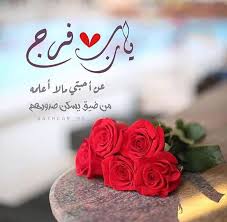 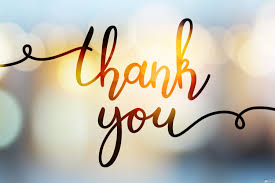